OKÜLER ,ORBİTAL VE OPTİK SİNİR TÜMÖRLERİ
ARŞ.GÖR DR DENİZ KÜTRİ
Amerika’da 2018 yılında 3540 kişi primer oküler ve orbital malign tümör tanısı almıştır. Bu kanserlerin büyük bir kısmını Uveal Melanom lar oluşturmakta ve ardından lenfoma gelmektedir.

Radyoterapi EBRT veya BT olarak hem primer hem de adjuvan radyoterapi olarak malign orbital ve oküler tümörlerde etkili bir tedavi seçeneğidir.
Radyoetrapi aynı zamanda bening oküler lezyonların tedavisinde de kullanılmaktadır.

Radyoterapi bununla birlikte tedavi edilen gözde görme kaybı veya gözün kaybı ile sonuçlanabilir.
[Speaker Notes: Radyasyon tolerans dozlarının ve tedavi sekellerinin anlaşılması görme ile ilişkili yaşam kalitesinin en üst düzeye çıkarılmasında hayati önem taşımaktadır.]
PERİOKÜLER CİLT KANSERLERİ

Göz kapağı kanserlerinin %90 ı Bazal Hücreli Karsinom , %10 u ise Skuamoz Hücreli Karsinom dan oluşur.

Periorbital cilt kanserleri çoğunlukla alt gözkapağı ve medial kantus’dan gelişir. İmmunsupresyon ve güneş maruziyeti bu kanserlerin görülme sıklığını artırır.

Bazal hücreli karsinomun patolojik alttipine göre farklı yayılım paternleri mevcuttur.
Nodüler ülseratif> en sık , orbita invazyonu
Morfeaform ve sklerozan>medial ve lateral kantal bölgede orbita invazyonu,dermiş ve derin doku invazyonu 
Bazoskuamoz > agresif , perinöral ve uzak yayılım
Skuamoz hücreli karsinomlar da perinöral yayılım ile ilişkili iken aynı zamanda dermiş,derin doku ve lenf bezlerine de yayılım gösterebilir. Oysa ki bazal hücreli karsinomda lenf nodu tutulumu oldukça nadirdir.

Lenf nodu tutulumu büyük tümörlerde ,rekürren tümörlerde ve perinöral invazyon yapan tümörlerde daha sıktır.

Rekürren ve perinöral invazyonla ilişkili tümörler klinik olarak görüldüğünden daha fazla yayılım gösterebilir bu nedenle hastalığın yayılımını göstermek için daha ileri görüntüleme yöntemleri kullanılmalıdır.

Optik sinirin perinöral invazyonu intrakranial uzanıma ( antegrad ) veya orbital invazyona ( retrograd) yol gösterebilir.
FM de parotis ,yüz ve boyundaki lenf nodları değerlendirilmelidir.

Sentinel lenf nodu biyopsinin sağkalıma katkısı ve endikasyonu net olarak kanıtlanmamasına rağmen yüksek riskli lezyonlarda düşünülebilir.

Ağrı, karıncalanma ve diğer duyusal değişiklikler pernöral invazyonla ilişkili olabilir.

Yüz ve Orbita MR hastalığın klinik uzanımı ve perinöral invazyonu değerlendimede tercih edilen görüntüleme yöntemidir çünkü perinöral invazyonu öngören histolojik özellikler ve klinik semptomlarda etkilenen sinirdeki boyutsal değişiklikleri tespit edebilir.
[Speaker Notes: Ct , kafa tabanındaki foramen desrüksiyonlarını  değerlendirmede ve kemik invazyonunu değerlendirmede Mr görüntülemeye yardımcı olarak kullanılabilir.]
Cerrahi eksizyon ilk seçenek
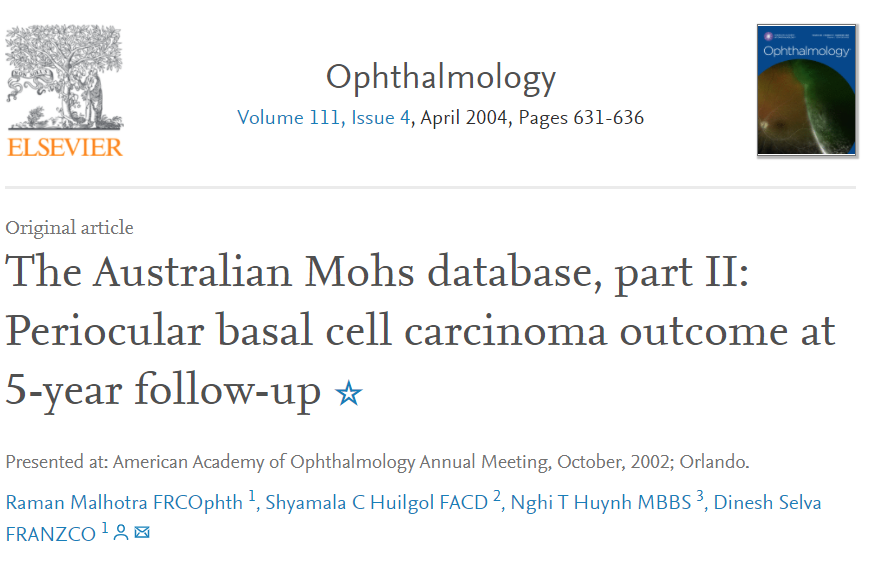 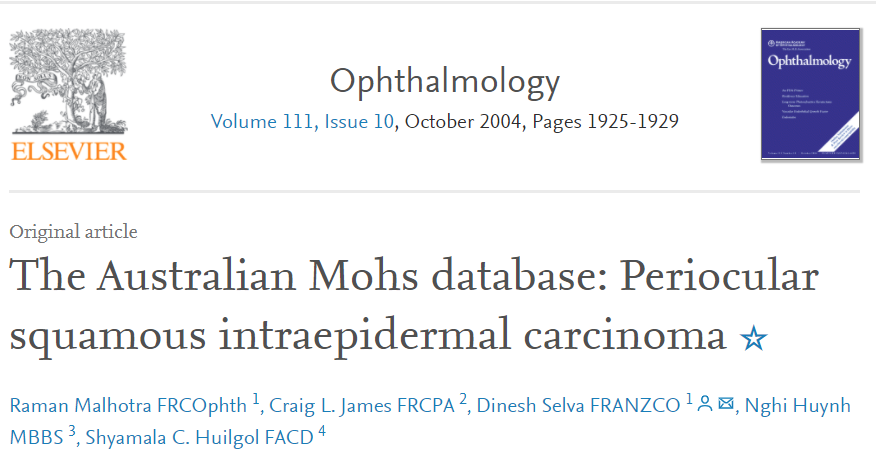 Rekürrens sıklıkla inkomplet eksizyonla ilişkili


Daha sıklıkla morfeaform tip bazal hücreli karsinom ve medial kantal lezyonlarında rekürrense sık rastlanmaktadır.


Post-op radyoterapi pozitif CS ve yüksek risk özellikleri(PNI) olduğunda önerilmektedir.
Prospektif
800 hasta Mohs micrographic surgery
5 yıllık takip 
Primer %0 ,rekürren % 7.8
Prospektif
57 hasta ,MSS 
5 yıllık takip 
Rekürrens %3
Fonsiyonel ve kozmetik nedenlerden dolayı
CERRAHİ UYGUN DEĞİL İSE ;
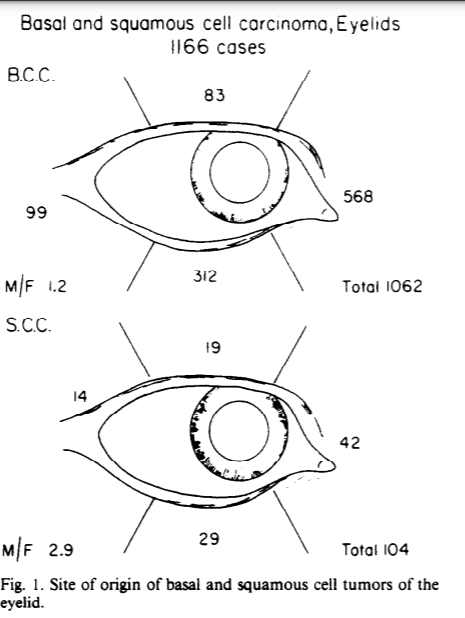 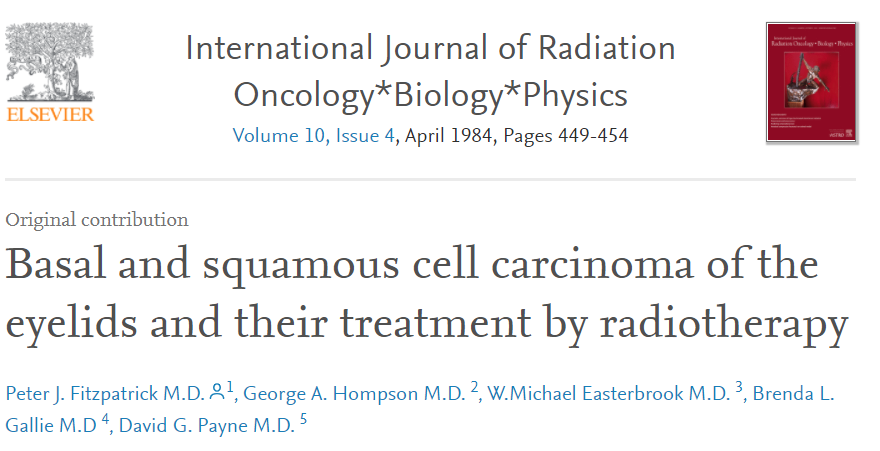 Başka bir çalışma;İSPANYA,HDR,PROSPEKTİF
136 hasta >> 73 primer ,63 rekürren
19 hasta Brock aplikatör,117 hasta kişiye özel polimetil metakrilat ap.
1.8Gy/fr 60-65 Gy 4 cm’den küçük ,4 cm den büyük lezyonlar için 3 hf aradan sonra 75-80Gy e kadar boost
5 yıllık genel lokal kontrol %98 ( %99 primer ,%87 rekürren )
1166 hasta 
5 yıllık lokal kontrol 
BCC’de %95 ,SCC’de %93
UVEAL MELANOMLAR

%95 >>silier cisim ve koroid,%5 iris

K/E:1.3/1

Risk faktörleri : açıkten rengi ,kutanöz nevüsler ve çiller,iris nevüsleri,oküler/okülodermal melanositozis,UV maruziyeti ?

Konjonktival melanomlar , uveal melanomların % 5 ini oluşturur ve konjonktiva epitelinin bazal tabakasındaki melanositlerden gelişir.
[Speaker Notes: Uveal melanomların tersine konjontival melanomun görülmes sıklığı artmaktadır. Bu durumun uv maruziyeti ile ilişkili olduğu düşünülmektedir.]
GEN EKSPRESYON PROFİLİ SINIFLAMASI
CLASS 2
(HİGH-GRADE)
CLASS  1
(LOW-GRADE)
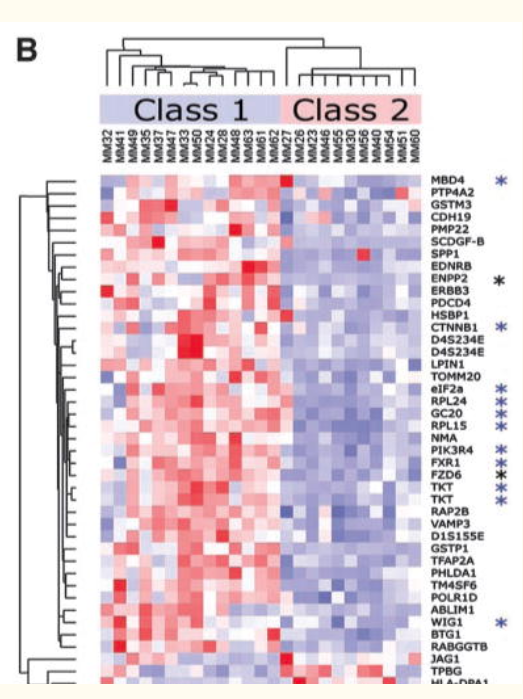 Uveal melanomların %80 i , GNAQ(%50) veya GNA11(%30) mutasyonlarından en az birini taşır. Bunlar G protein sinyalini MAPK aktivasyonuna bağlayan heterotrimerik GTP bağlayıcı protein-alfa alt birimleridir.
Bu mutasyonların neredeyse tüm uveal melanomlarda saptanması ,erken onkojenik olay olarak görülmekte ve bu tümörlerde MAPK inhibitörlerinin kullanılmasında çalışmalara öncülük etmektedir.
BAP-1 ,geç onkojenik olay  ,Class 2 (PTEN kaybı ) 
EIF1AX ve SF3B1 >> düşük risk ve geç metastaz
[Speaker Notes: HİGH GRADE >> daha fazla anöploidi, daha fazla proliferasyon ve daha düşük sağkalım ) 
Class 1 düşük met riski , class 2 yüksek met riski]
(%18)
(%53)
[Speaker Notes: En sık kromozomal kayıp 3q(%42) ve 3p(%41)
Monozomi 3 düşük sağkalım ile ilişkili
Bu sınıflamanın prospektif çalışmalarla monozomi 3 ün ve tnm sınıflamasından daha iyi prognostik belirteç olduğu kanıtlanmıştır.]
Uveal melanom ,uveal stromanın nöroektodermal orijinindeki melanositlerden köken alır. Hücre tipleri iğsi hücrelerden epiteloid hücrelere değişir.

İğsi hücreli melanomanın prognozu iyi,mikst hücrelerden gelişenin intermediate ,epiteloid hücrelerden gelişenin prognozu ise kötüdür.

Posterior uveal melanomlar tanı anında genellikle skleraya sınırlıdır.

Uvea olduça vasküler ve bazal membranı olmayan bir tabakadır bu nedenle kan damarları ile direkt kontakt halindedir ve genellikle hematojen metastaz yapar.
En sık karaciğere metastaz yapar . Ardından akciğer ve kemik gelir.

Klinik semptomlar :görme keskinliğinde azalma ,ışık saçılmaları en sık , agrı nadirdir.

Görme keskinliği ile ilgili semptomlarda tümör genellikle daha büyük ve daha posterior yerleşimlidir.

Tümör kalınlığı , büyük çap,silier cisim invazyonu  ,ekstraoküler uzanım, anterior tümör sınırı negatif prognostik faktörlerdir.
Primer ve Adjuvan Tedavi 
Posterior uveal melanomların primer tedavisi >>tümör boyutu,yeri,EOE olup olmadığı,hasta yaşı,metastatik hastalığın varlığı/yokluğu ve mevcut diğer komorbid faktörlere bağlıdır.

TEDAVİSİZ TAKİP                   küçük tm boyutu,ileri yaş,düşük sağkalım beklentisi

ENÜKLEASYON                   büyük tm ,görme kaybı,kitle etkisine ve invazyonuna bağlı ağrı ve optik sinir invazyonu     

EKZENTERASYON                   büyük orbital tümör uzanımı       

Fotodinamik terapi,trans-pupiller termoterapi ,laser fotokoagülasyon,lokal rezeksiyon  bazı erken evre hastalarda kullanılabilen tedavi seçenekleridir.
[Speaker Notes: Pdt : ışık ile aktive olan fotosensitif bir bileşiğin inkesiyonu sonrasında endotelyal hücre hasarı ve vasküler oklüzyon 
Transpupiller termoterapi : diod laser hipertermi ile tümör nekrozuna yol açıyor 
Laser fotokoagulasyon : termal enerji ile tümör vaskülarizasyonunu tahrip eder]
RADYOTERAPİ 

Cerrahiye uygun olmayan hasta >>episkleral brakiterapi (  125I) ve yüklü partikül terapisi

Oftalmik episkleral brakiterapide ,skleradaki tümörün bitişiğine  radyoaktif kaynak yerleştirilir ve eğitimli cerrah ,radyasyon onkoloğu ve medikal fizik uzmanının olduğu multidisipliner bir çalışma gerektirir.
Bu teknik uveal melanomların büyük bir kısmını tedavi etse de ; ekstraoküler ekstansiyonu olam büyük tümörlerde ,ışığı algılamayan ağrılı gözlerde bu tedavi modalitesi kullanılmamalıdır.
Randomize 
Çok merkezli
1317 hasta 
Enükleasyon/brakiterapi (125I)
5 yıllık sağkalım benzer ( %81)
Görme keskinliği brakiterapi alan hastalarda 5 yılda  %63 oranında giderek  azalmış.
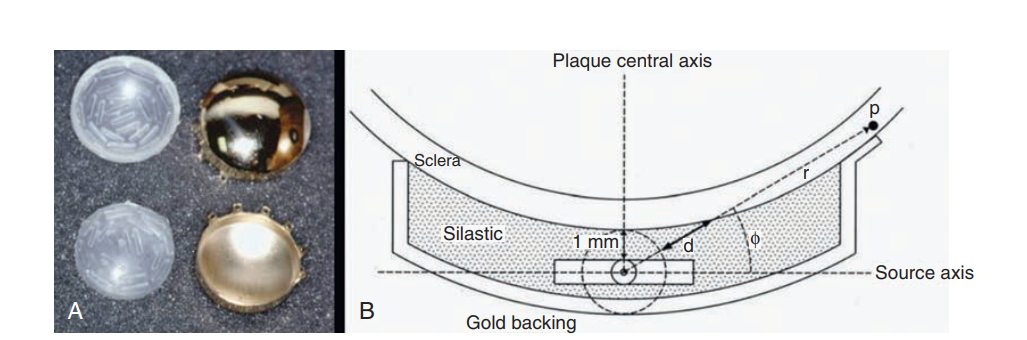 [Speaker Notes: Plak yerleştirilmesinde intraoperatif USG kullanılmasının lokal kontrolü belirgin bir şekilde artırdığı gösterilmiş.
I 125 plaklarından once co-60 kullanılmaktaydı, fakat ı-125 ın kullanıma gecmesı ıle daha dusuk toksısıte oranlarının ede edıldıgı gozlenmıs
Co-60,ru-106,pd-103,cs-131
Ru-106 nın penetrasyonu ı-125 den daha az , iyi tumor kontrolü ve görme fonksıyonu

Brakiterapide 85 gy/>>0.42-1.05Gy/saat]
Proton tedavisi
SRS/SBRT (foton)
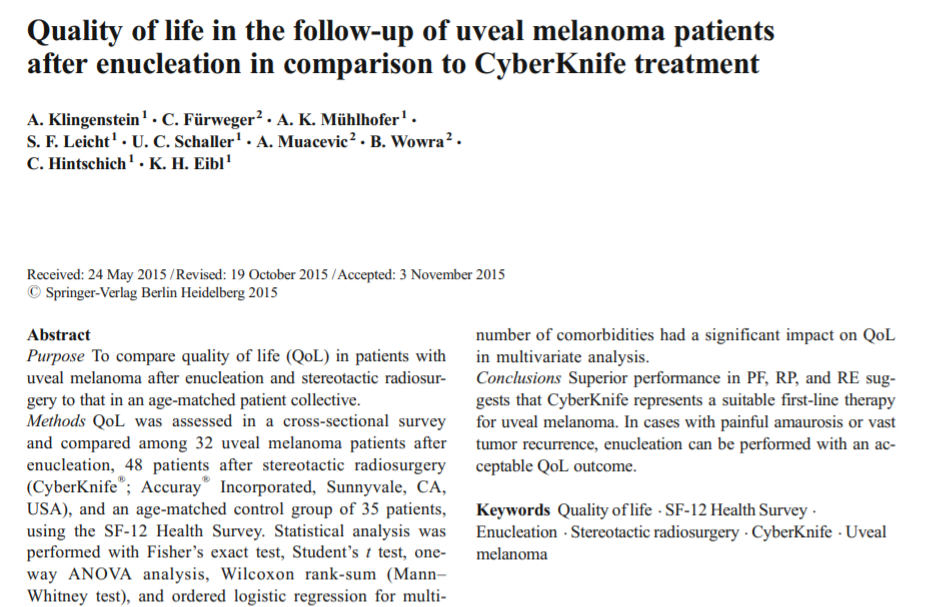 En son çalışma ,217 hasta 
5-yıllık lokal kontrol %71
Yaşam kalitesi enükleasyon ile benzer
Uzun süreli veri yok 
Komplikasyon oranları bilinmiyor
Episkleral brakiterapiye göre daha yüksek intraoküler
      radyasyon toksisitesinden endişe ediliyor
[Speaker Notes: Proton : 50-70/4-5fr >>tedavi edilen alan dışında hızlı doz düşüşü , episkleral brakiterapi ile  lokal kontrol oranları karşılaştırılabilir fakat komplikasyonlar daha farklı ( ön göz komplikasyonları ) , episkleral brakiterapi (grme keskinliğinde daha fazla azalma ) 

Srs srt için  risk ve faydalarını anlamak için daha fazla takip süresi gerekiyor]
PALYASYON 
Büyük , lokal ileri hastalık            enükleasyon,ekzenterasyon

Pre –operatif RT nin sağkalım ,semptomları azaltmada katkısı yok
KOROİDAL METASTAZLAR

Yetişkinlerde en sık intraoküler malignensi

Kadınlarda en sık meme sonra akciğer kanseri

Erkeklerde en sık akciğer sonra gastrointestinal kanser

Koroidal metastaz teşhis anında sıklıkla primer kanser tanısı var
Arteria carotis interna                                          Arteria ophtalmica 




Semptom >bulanık görme ,ışık saçılmaları, ağrı
Sarı subretinal kitle , subretinal sıvı ile ilişkili
Görüntüleme : CT,MR
Ayırıcı tanıda optik koherens tomografi,US,flöresan anjiografi
Kesin tanı : İİAB
Posterior silier arter
Koroid
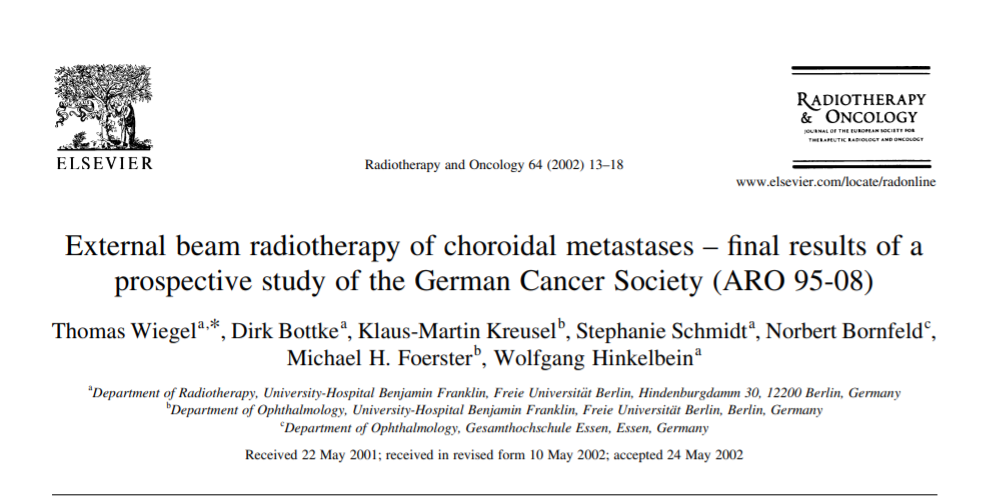 TEDAVİ

Sistemik tedavi,ESB,EBRT veya PDT
 
ER(+), PR(+)>> Endokrin tedavi

EBRT          2-2,5Gy-fr/30-40Gy
                     5fr/20Gy
50 hasta ,prospektif çalışma
40Gy/20fr etkili ve güvenli palyasyon
Hastaların çoğunda görme fonksiyonu korundu.
Unilateral metastazlarda tek alan radyoterapisi kontralateral metastaz gelişimi engellemek için yeterli
%50 hastada yumuşak cilt eritemi ,gr I konjonktivit , % 5 hasta geç yan etki
Daha kolay tedavi
Daha düşük akut komplikasyon
Daha iyi görme fonksiyonu
[Speaker Notes: PDT : kanser hücrelerine karşı selektif toksisite  , aynı zamanda vasküler fototrombozis yaparak tm kan desteğini sonlandırır. Temör infarktına neden olur.]
PRİMER İNTRAOKÜLER/ADNEXAL LENFOMA

Primer adnexal lenfoma/İntraoküler lenfoma 

Retina veya vitreusu invaze eden  malign lenfoid hücreler(intraoküler lenfoma)

Orbita,konjonktiva,lakrimal bez ,göz kapağı(adnexal lenfoma  )

Aynı zamanda SSS lenfoması ± (alt sınıfı>> intraoküler lenfoma alt sınıfı)

5.-6. dekat

İmmünsupresyon
%90 Diffüz Büyük B Hücreli Lenfoma,%10 Burkitt/T Cell (intraoküler lenfoma )
Flow Sitometride monoklonal B hücre artışı
Neurotropizm            Beyinde perivasküler kümelenme
 Myc-BCL-2 >> KÖTÜ PROGNOZ                               


                                      DLBCL
GERMİNAL MERKEZ
AKTİVE-B HÜCRELİ
Sağ kalım daha kötü
Kt ye az yanıt
%80 hastada IgH rearragment

Kromozom kaybı –kazanılması

t(11 : 18)(q21:q21)

t(14;18)(q32;q21)

t(1;14)(p22;q32)
 
t(3;14)(p13;q32

Hedef genler  MALT1, BCL10, or FOXP1
Lacrimal ve konjoktival lenfomaların yayılımı klasik lenfoma ile benzer

Uzak metastaz %15-20

Lakrimal gland lenfoma %50 uzak met ?

Primer intraoküler lenfomalar, SSS lenfomasının uzanımı veya yayılımı (%60-80)
primer intraoküler lenfoma >> göz posterioru

Bulgu: üveit , eksudatif retinal detaşman,retinal-vitröz hemoraji

Klinik: bozulmuş görme keskinliği,görsel halisünasyon ,ışık saçılmaları

Tanı anında %25 + BOS sitolojisi               SSS lenfomasını dışla(MRI)

Evreleme-prognoz >> Ann Arbor Evreleme-IPI

Adnexal lenfomada TNM ,Ann Arbor dan daha iyi
[Speaker Notes: IPI: international prognostik index>> YAŞ,EVRE,ECOG SKORU,LDH ,EKSTRANODAL TUTULUM]
TEDAVİ(PRİMER İNTRAOKÜLER LENFOMA)

Sistemi tedavi göz küresine geçişi iyi değil
RT+ intraoküler metotreksat ve/veya ritüksimab
WBRT+her iki orbita/ her iki orbita(son çalışmalar )
1,8Gy/fr ???  36Gy , 
Tek göz etkilenmişse diğer göze de RT verelim mi ?
RTOG 2015-Red Journal derleme 

                 TEK GÖZ
TEDAVİ ( PRİMER ADNEXAL LENFOMA)

Yavaş şeyirli,tek veya her iki göz ,sadece lokal RT >sağkalım iyi 
24-25 Gy   1.5-2Gy /fr
İntermediate-grade :sistemik tedavi+ konsolidasyon RT 


Chlamydia Psittaci : MALT             antibiyotik
Retrobulber,lacrimal bez,derin konjonktival lenf.             Tüm göz RT
PALYASYON
4Gy/2fr
KT tam yanıt : 30gy
KT parsiyel yanıt,relaps:36-45 Gy
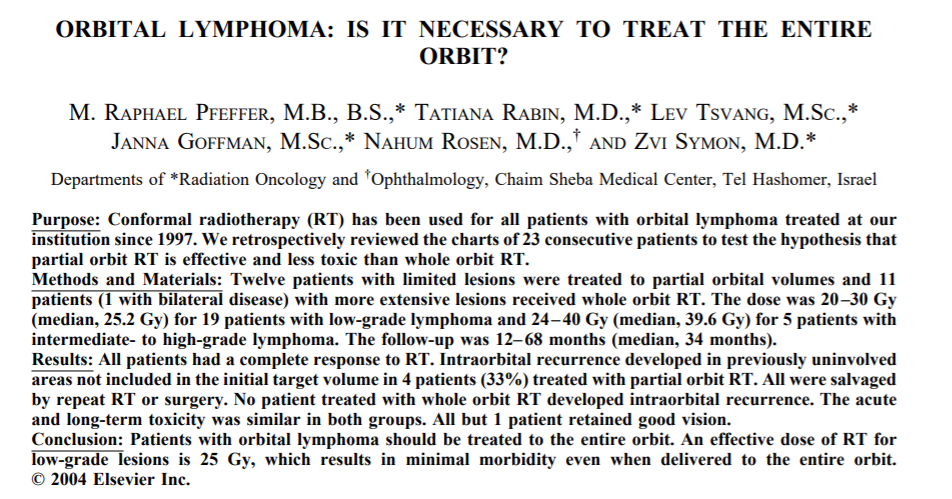 23 hasta ,12 si parsiyel ,11 i tüm orbita rt
Medyan doz 
low grade 25,2 gy (18)
intermediate-high 39,6 gy(5)
Follow-up ortalama 34 ay
Tüm hastalarda tam yanıt 
Parsiyel orbita RT >>%33 HASTA (4 ) rekürrens 
Rekürrensler alan dışında
OPTİK SİNİR TÜMÖRLERİ

OPTİK SİNİR KILIFI MENENJİOMU

OPTİK GLİOM
OPTİK SİNİR KILIFI MENENJİOMU

Araknoid vililerin meningoepitalyal hücrelerinden gelişir.
Göz küresinden prekiasmal intrasisternal alana kadar otik sinirin bulunduğu herhangi bir yerden gelişebilir.
NF-2            erken yaş,bilateral,multifokal

Subaraknoid boşlukta veya dura yoluyla yayılım(kas,kemik,göz küresi )

İntrakranyal menenjiomlar ile benzer histolojik özellikler
GRADE
Mitoz sayısı
selülarite
Beyin invazyonu
Çekirdek/sitoplazma
Alt tipi
anaplazi
Semptom : Ağrısız progresif görme kaybı veya görme alanı defekti, bulanık görme ,skotomlar,kitle etkisine sekonder (proptozis , göz kapağı ödemi,ekstraoküler kaslarda zayıflık ) 

Görüntüleme : MRI , CT ( meninksdeki kalsifikasyon yavaş büyüme ile ilgili )

Ayırıcı tanı : demiyelinizan optik nörit,orbital inflamatuar hastalık ,schwannoma,lenfoma,hemanjiyoperisitoma,metastaz

Görme kaybı tedavi edilmeyen hastalarda 5-10 yıl içinde gelişir.gebelikde hızlı büyürler
TEDAVİ 

Cerrahi : görme kaybı  riski yüksek
 
Radyoterapi ilk tercih ( konvansiyonel/stereotaktik )

Radyoterapi            lokal kontrol  ve görme fonksiyonu %90 

45-50Gy  , 1.8-2 Gy/fr
OPTİK GLİOMLAR 
Sıklıkla çocuklarda , tüm orbital tümörlerin %4 ü

%75 1.dekat ,%90 1. ve 2.dekat

 Pediatrik hastalarda %10-38 NF-1 ile ilişkili iken NF-1 li çocukların %15-40 ında optik glioma rastlanmaktadır.

Bilateral lezyon >> NF-1 (kistik genişleme )

%30-40 ında 2.primer SSS tm
Düşük dereceli astrositom olarak sınıflandırılır

En sık :pilositik ve fibriler alt tipi mevcut.

NF-1 li hastalar dışında çoğnlukla unilateral

Yetişkin hastada genellikle infiltratif ve daha agresif 

Semptom : lokalizasyon önemli ( anterior-posterior optik yol )

Propitozis ,kiazmal ve hipotalamik gliomlarda bozulmuş görme kalitesi,hidrosefali ve endokrin bozukluklar
NF-1 , pediatrik yaş grubu   iyi prognoz
Görüntüleme :CT ( kemik yapı ve intratümöral kalsifikasyon ),MRI (optik sinir değerlendirilmesi )
MRI : Yağ baskılı T1 görüntü tümöral uzanımı en iyi gösterir.
                                       T1                            T2

                                                                         
NF-1 :Psödo BOS sinyali/double intensity,lateral genikülat ganglion ve temporal loba uzanım.
Hipotalamik bölgede optik gliomları görüntüleme yöntemi ile  germinom ,kraniyofarenjiyomlardan ayırmak her zaman mümkün olmamaktadır
Bu nedenle NF-1 li pediatrik vakalarda diensefalon lezyonlarında BİYOPSİ önerilir.
Hipo-izointense
hiperintense
TEDAVİ

Multidisipliner yaklaşım
Tedavi kararında tanı anındaki yaş, NF-1 durumu ,lokalizasyon,görme fonksiyonu, progresyon varlığı

Asemptomatik >> MRI ile takip
Semptom var >> öncelikle KT ,RT ( salvaj)


RT : KT sonrası progrese hastalık ,45 Gy

NF -1 li hasta ,asemptomatik ise takip et . Spontan regresyon ?
Karboplatin -vinkristin
BENİGN OKÜLER DURUMLAR 

ORBİTAL PSÖDOTÜMÖR 

GRAVES OFTALMOPATİSİ

PTERYGİUM
ORBİTAL PSÖDOTÜMÖR

Orbital yağ dok ,ekstraoküler kaslar ve lakrimal bez gibi orbital yapıların idiopatik non spesifik inflamasyonu

Dışlama tanısı

Otoimmün hastalıklar,endokrinopatiler,granülomatöz hastalıklar,orbital infeksiyonlar(sinüzit,subperiostal abse) dışlanmalı
Histopatoloji : diffüz polimorföz infiltrasyon,atipik granülomatöz inflamasyon,doku eozinofilisi,infiltratif skleroz
Malign lenfomadan ayrımı önemli
Lenfomaya progresyon ( ekstranodal marjinal zon lenfoması)
Proptozis,azalmış göz hareketleri,azalmış görme keskinliği,ağrı,yumuşak doku ödemi
CT
Bx : lenfoma,metastaz ve sarkomdan ayrımında önemli
TEDAVİ

Prednison (oral): 1 hafta 80mg/gün , sonra azalt(ilk tedavi)
NSAİİ
Kemoterapi : siklofosfamid,azatioprin,metotreksat,siklosporin
RT: Medikal tedaviye yanıtsız hastada  20Gy/10fr  
          %75-100 lokal kontrol
Dekompresyon ihtiyacı var ise >> CERRAHİ
[Speaker Notes: PREDNOL : ETKEN MADDE METİLPREDNİZOLON
4 MG PREDNİZOLON 5 MG  PREDNİZONA EŞDEGER >> DOLAYISIYLA 80 MG PREDNİSON ,64 MG METİLPREDNİZOLON ( PREDNOL ) == 16 MG LIK 4 TB]
GRAVES OFTALMOPATİSİ

Otoantijenler tarafından oluşturulan otoimmün  hastalık
Uyarılmış T hücrelerinin orbita infiltrasyonu 
Multiple intraselüler sinyal yolaklarının uyarılması sonucu meydana gelen glikozaminoglikan sentezi,adipogenez ve orbital inflamasyon
Ekzoftalmus,proptozis ve ekstraoküler kas disfonksiyonu ,periorbital ödem,göz ağrısı,diplopi
CT : orbital apeksdeki ekstraoküler kas genişlemesini gösterir
İodin kontrast  Graves i şiddetlendirir.
TEDAVİ 

Hipertiroidizm tedavisi,sigarayı bırakma,
Ilımlı-ağır progresif göz semptomlarında glukokortikoid endike.
2.basamak tedavi siklosporin  mikofenolat mofetil gibi immunsupresif ajanlar , ritüksimab ,orbital dekompresyon cerrahisi,radyoterapi
RT : 20Gy/10fr 
Kombine radyoterapi + glukokortikoid 
     tek başına radyoterapiden daha etkili 



Diyabetli hastada RT+KS > diyabetik retinopati
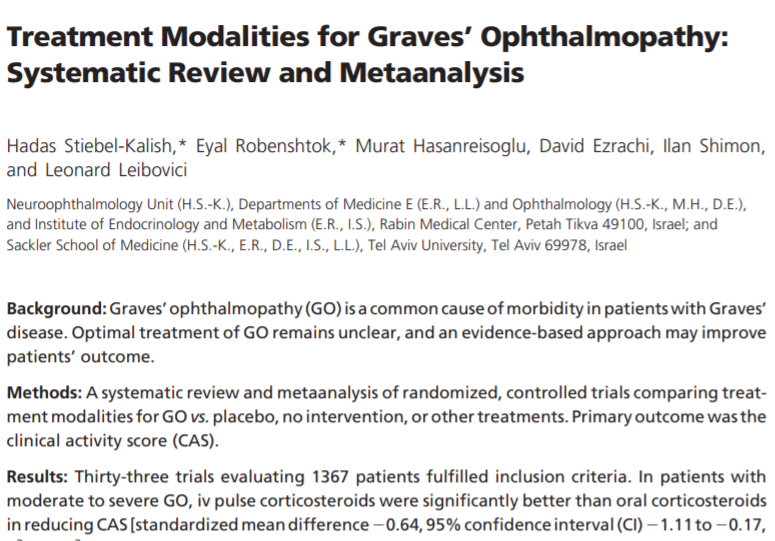 [Speaker Notes: Iv steroıd daha etkılı , yan etkı daha az]
PTERYGİUM

Korneadaki fibrovasküler dokunun hiperproliferasyonu

Kırmızı ,görme alanında daralmaya yol açan inflame doku

Çoğunlukla medial yerleşimli ( nazal konjonktiva ) 

Kronik güneş maruziyeti, UV maruziyeti

Beyaz ırk
TEDAVİ

Topikal lubricanlar,dekonjestanlar,NSAİİ,glukokortikoidler
Görme alanında daralmaya yol açan lezyonlar >> CERRAHİ ,fakat rekürrens yüksek
Post-op RT ,  topikal tiotepa,mitomisin gibi tedavi modalitelerinin rekürrensi azalttığı gösterilmiş.
RT:10-60Gy/1-6fr